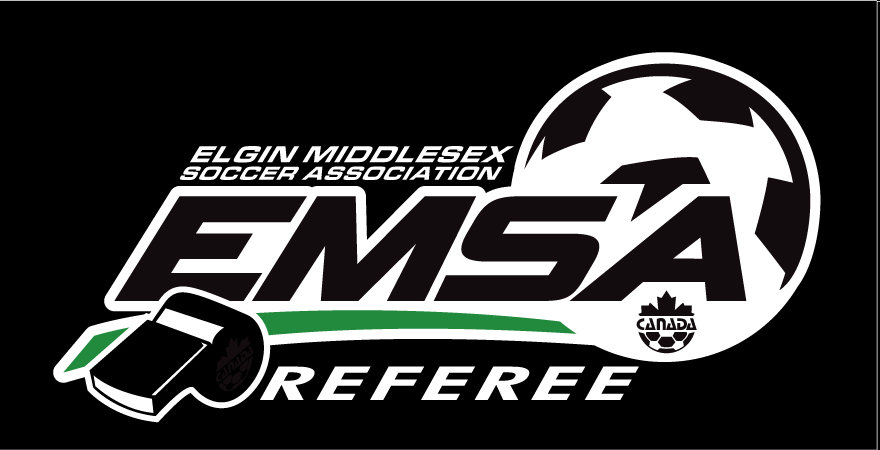 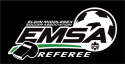 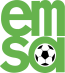 Leading up to getting assignments…

Getting yourself prepared
Getting your gear prepared
Setting up your refcenter.com account…properly!
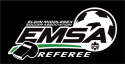 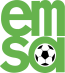 Game Day Responsibilities…
Preparedness	
Arrival Attire
Arrival Time
Game Attire
Pre-game process
Field
Player
Documents
Approach
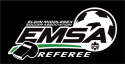 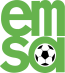 In game responsibilities…
Safety – of all
Time Keeping
Score Keeping
Fairness
Firmness
Consistence
Compassion
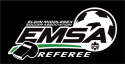 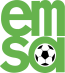 Post-game responsibilities…
Documentation	
Attitude/Conduct	
Personal Reflection
Personal Rehabilitation
Reporting Scores
Reporting Misconduct
Reporting Miscellaneous
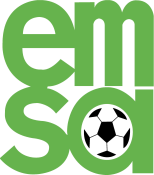 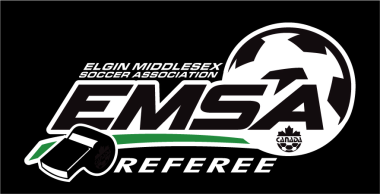 Understanding DisciplineGame Official Reports
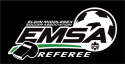 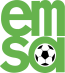 Under OSA Policies, District Associations are allowed to use 2 types of Discipline Process. The process used depends on the severity of the offence: 

DBR (Discipline By Review)

DBH (Discipline By Hearing)

EMSA uses both types.
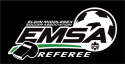 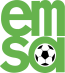 However, whether EMSA uses DBR or DBH, the penalty imposed must be in accordance with the OSA’s – Standard Penalties For Discipline – CONSISTENCY. 

Those, “Standard Penalties” go on for several pages within the OSA Policies Manual and cover, not only players, but Coaches, Clubs, Administrators, Referees and even District Associations.
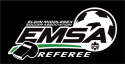 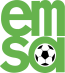 DBR.

Can be used where the standard penalty (suspension) is up to 3 games and that any fine is $200 or less.  

As the acronym implies, the EMSA Discipline Panel will simply “review” each and every referee Dismissal Report.

If the Discipline Panel accepts the referee report - as presented, then the standard penalty (suspension) is automatically applied.  No Appeal is allowed against DBR decisions.
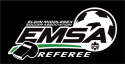 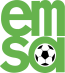 DBR – continued. 

The Discipline Panel accepts the, original, referee report probably 95% of the time.

If the report, as presented, is not accepted, then the referee is requested to re-write.  In extreme cases, the referee report, and/or re-write, may still be rejected and, in such cases, the charge against the player is dismissed.  

EMSA must always wait 72 hours (3 days) before handling any discipline under DBR.
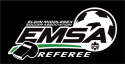 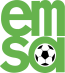 DBH.

Must be used when the standard penalty (suspension) exceeds 3 games and that any fine is beyond $200.  

A specific Hearing is called; the player and the referee must be in attendance. The player can bring “witnesses” and the referee can have an advisor – typically the DRC, but someone else can be used.  Also, a representative of the player’s Club is usually required to attend. 

15 days, written, notice must be given for a Hearing.
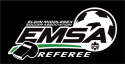 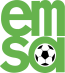 DBH - continued.

A copy of the Referee Dismissal Report MUST be provided to the accused.  

Same thing for Special Incident or Referee Assault Reports.

Therefore, be aware, that you should write your reports with the understanding that if a Hearing is called then the accused WILL be provided a copy.
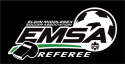 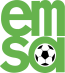 And now to the Question…

What does EMSA Discipline Panel look for on Referee Reports.
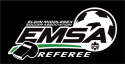 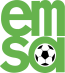 Fill out the front page, and check the appropriate box(es).

Give a written description of what occurred.

EMSA does receive many reports with the boxes checked, but with no written description whatsoever. This is unacceptable.

Do not get personal when writing the report, keep it professional.

EMSA does receive reports with comments like; “the player was an idiot or an asshole”.

Remember the comment earlier, the accused may receive a copy of your report.
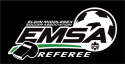 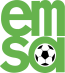 When writing the description of the event, DO NOT EXAGGERATE the offence. That is, do not try and make it appear worse than it really was – to justify the reason for the ejection.

EMSA receives several reports where the description of the offence has obviously been very exaggerated.  

Keep the written description of the offence; CONCISE.

On occasion, EMSA does receive written descriptions that go on for several pages. There is no need to write a novel, just detail the facts that caused you to eject the player.
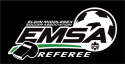 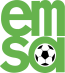 Foul & Abusive language.

It is important that when “foul & abusive language” is used then you MUST write in your report what that “foul & abusive language” was.  It is not acceptable to simply write: “player X used foul and abusive language”.

If a player says; “you are a fucking asshole” then you MUST write these words in your report.
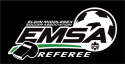 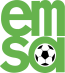 EMSA understands and accepts that, for many of us, English is not our first language   and  that writing in English can be difficult for some of us.. Do not worry about that.

We have probably read over 2,000 Dismissal Reports. There has not been one report that I have not been able to understand. Yes, some have been difficult, but not one have I not been able to understand.
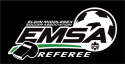 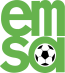 Racial Comments…

It is extremely unfortunate, but in 2012 outdoor season, we saw a marked increase in the number of cases reporting racial comments.
 
Any form of racial comment from either players, coaches, managers or spectators IS NOT ACCEPTABLE and MUST BE REPORTED. 

It is important that you report, in detail, any racist comments.
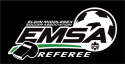 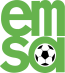 It would be nice if all Reports were typed rather than handwritten, they are easier to read, as everyone’s handwriting is different

For those of you that have your own personal computer, then it would be preferred if you could use that option.

I have copies of “pdf – fillable forms” if anyone would like copies, they should also be available on our website
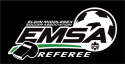 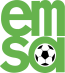 - Report Writing - 

A brief guide to writing a successful report
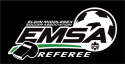 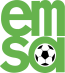 What goes into a written report?

 just the facts
 No exaggerations/opinions
 details
 everything – don’t leave anything out
 proper terminology is key
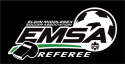 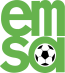 Is there a format?
 Not really – everyone is different
 Take a grade school approach
 The 5W’s ... and an H!
 Who did it?
 When did they do it?
 Where did they do it?
 What did they do?
 How did they do it?
 Why did you do what you did?
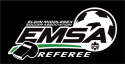 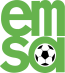 Writing up a major incident

 write up everything
 from start of the incident to the end
(and any recurring issues)
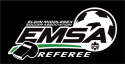 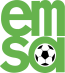 The Take-Home Message

 Serious component of our jobs
 Requirement to maintain consistency
 Paint a picture
 – with the facts and proper soccer referee lingo
 Be sure to fill out the proper forms 
- to their entirety
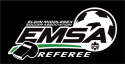 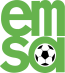 Questions?

Help EMSA & EMSRA Help You!
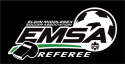 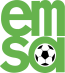 Things to keep in mind in 2016

Match observation
Team “Bylaw” Enforcement
Deviations
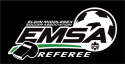 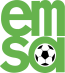 A few final items…

Set up refcenter ASAP
If you have ideas of upgrading in the near future follow up with me
Register for fitness tests, all of you!
Make a plan for yourself
Follow the procedures